Jazyky
World language
A world language is spoken internationally and is learned and spoken by a large number of people as a second language. A world language is characterized not only by the total number of speakers (native and second language speakers), but also by its geographical distribution
a large number of speakers
a substantial fraction of non-native speakers (function as lingua franca)
official status in several countries
use across several regions in the world
a linguistic community not defined strictly along ethnic lines 
one or more standard registers which are widely taught as a foreign language
association with linguistic prestige
use in international trade relations
use in international organizations
use in the academic community
significant body of literature
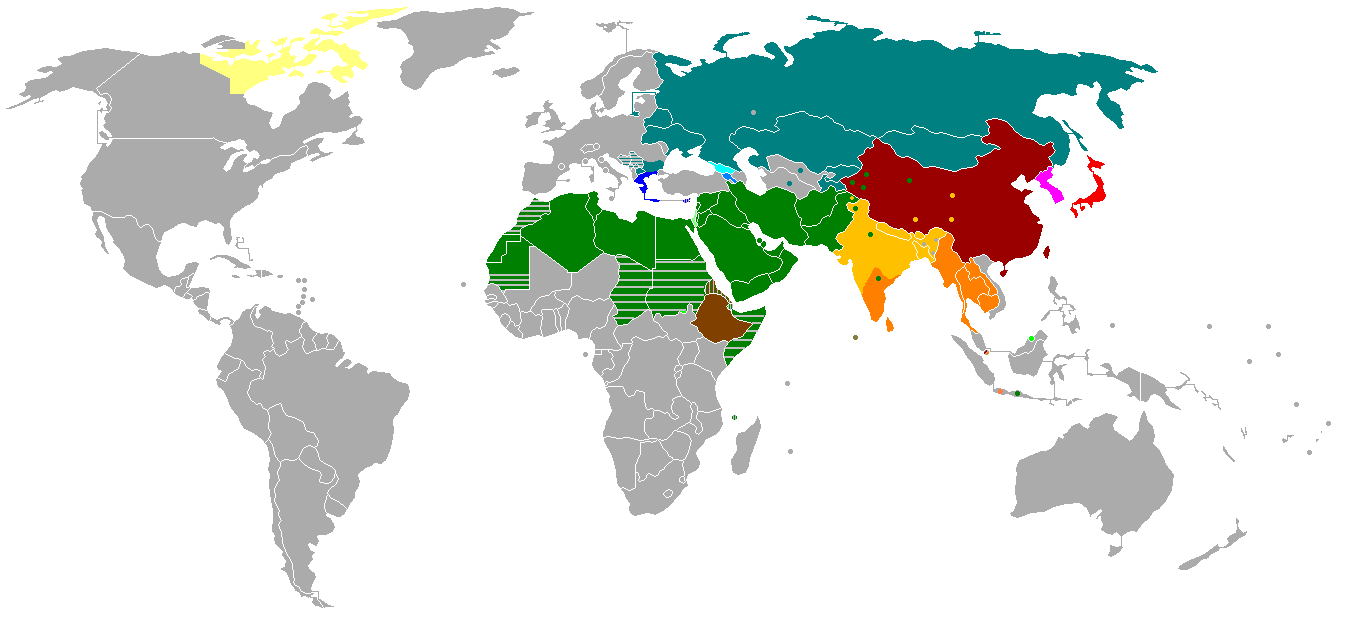 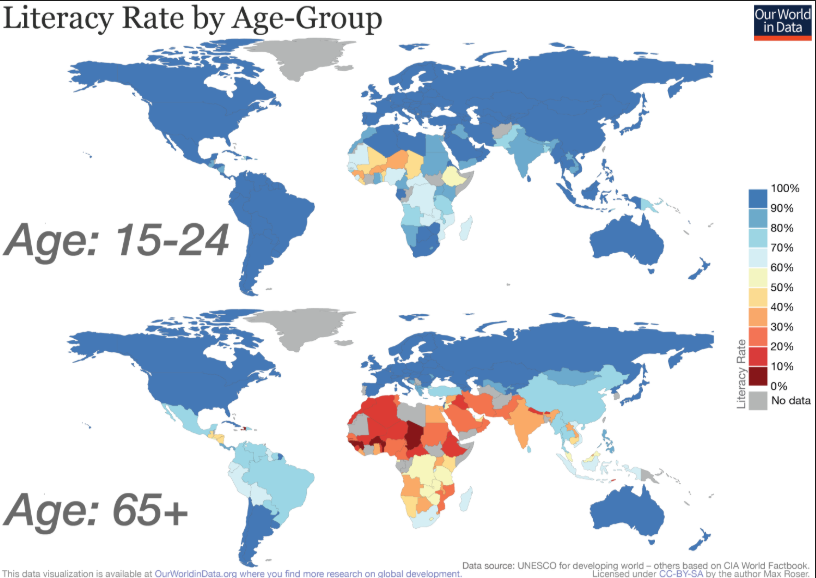 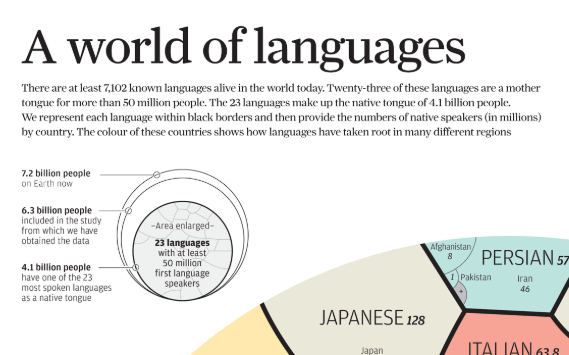 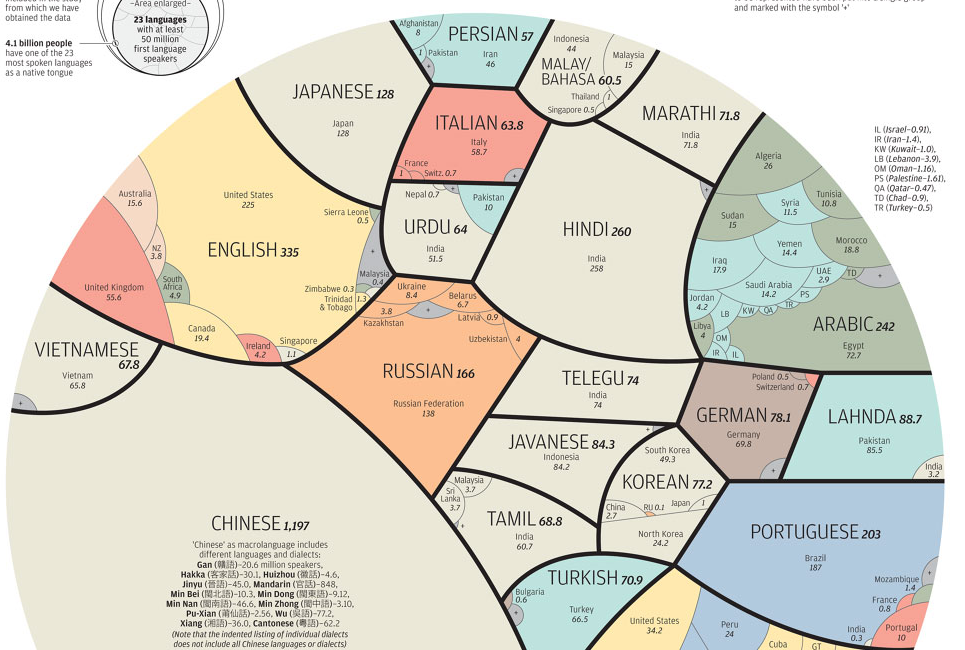 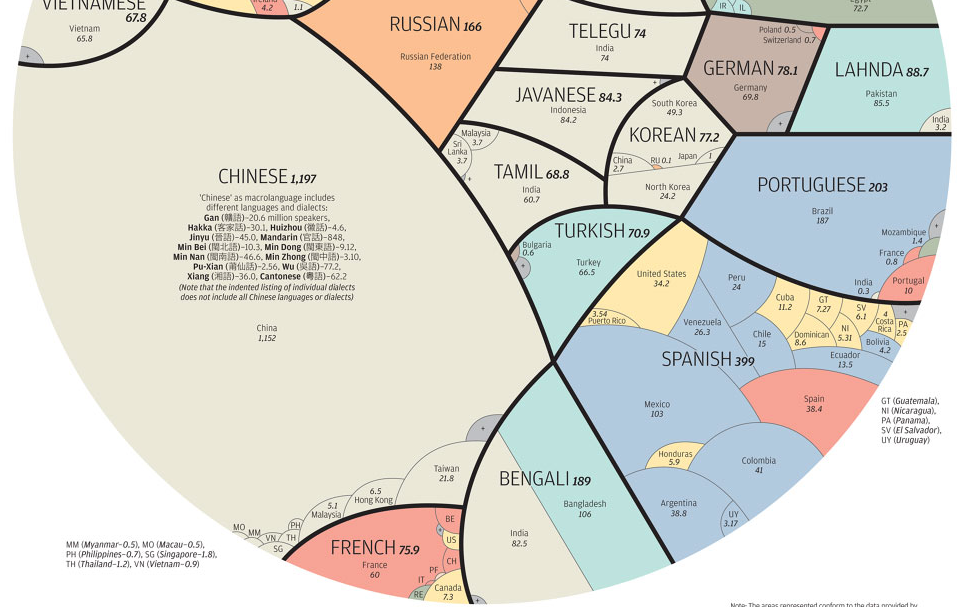 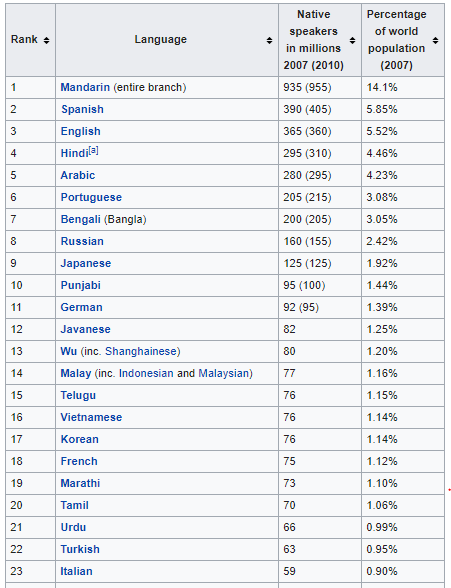 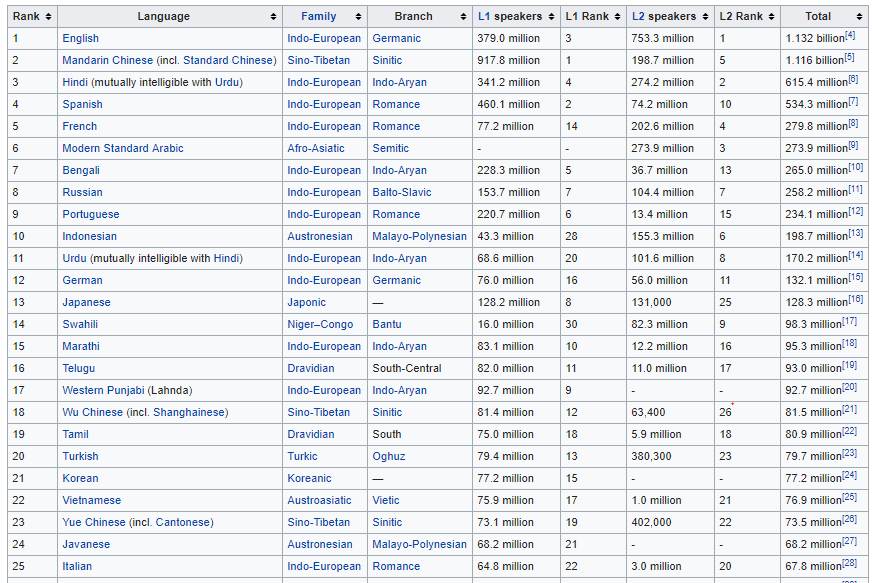 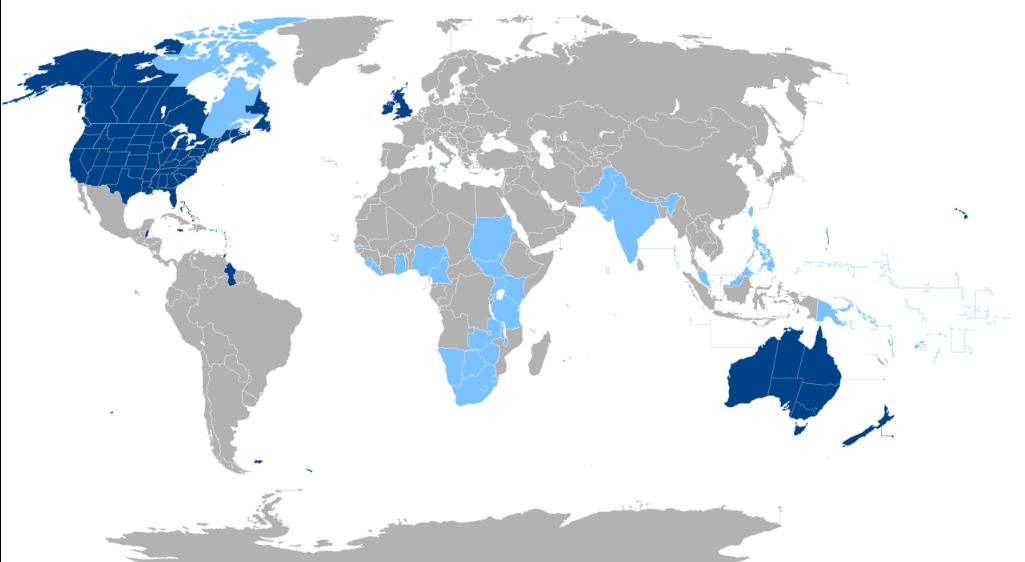 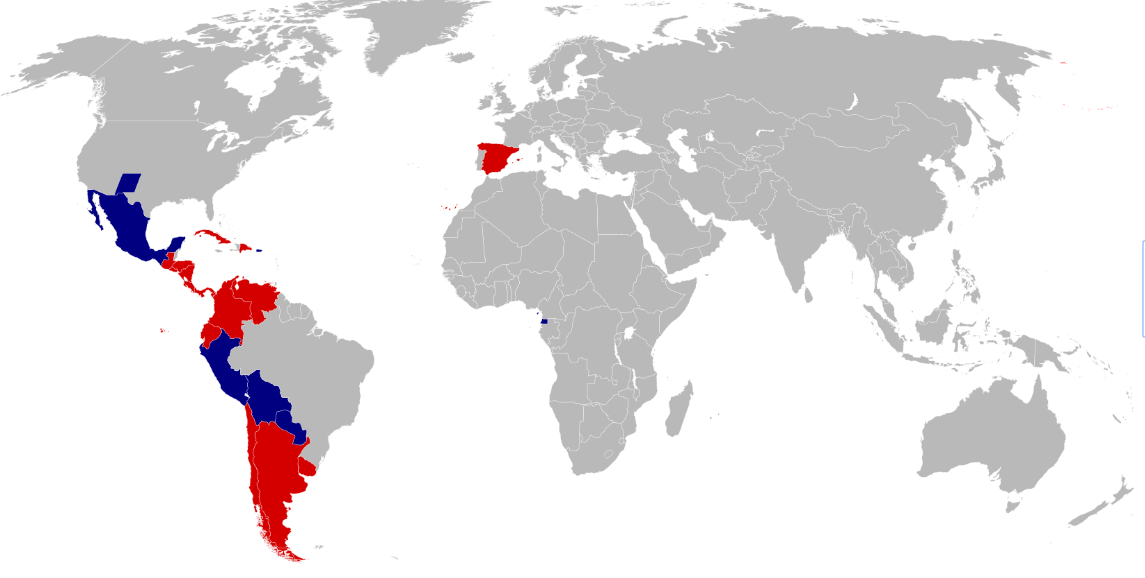 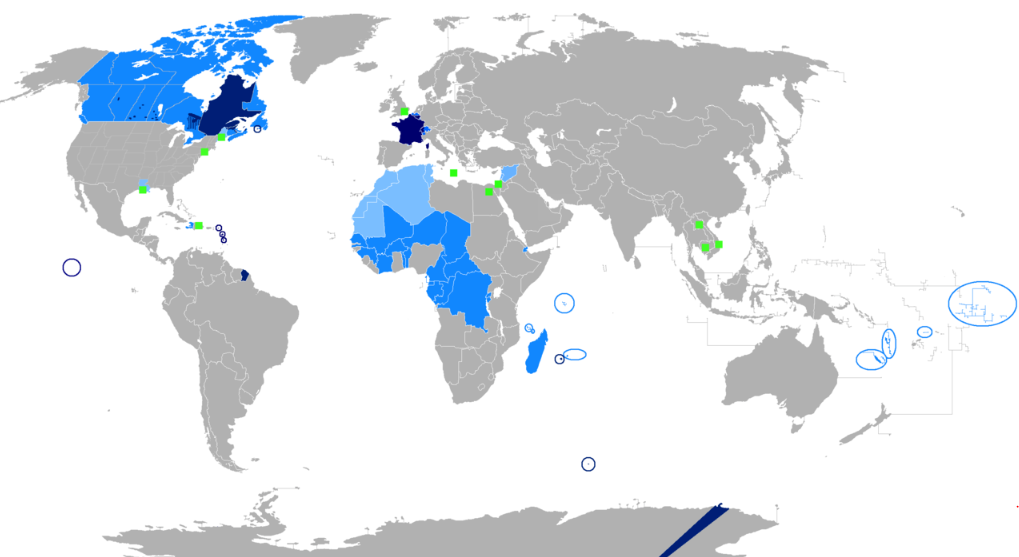 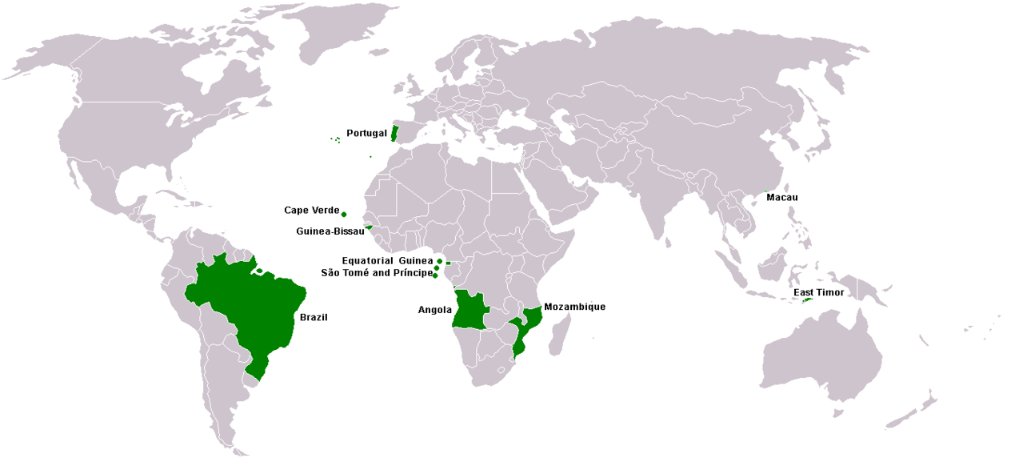 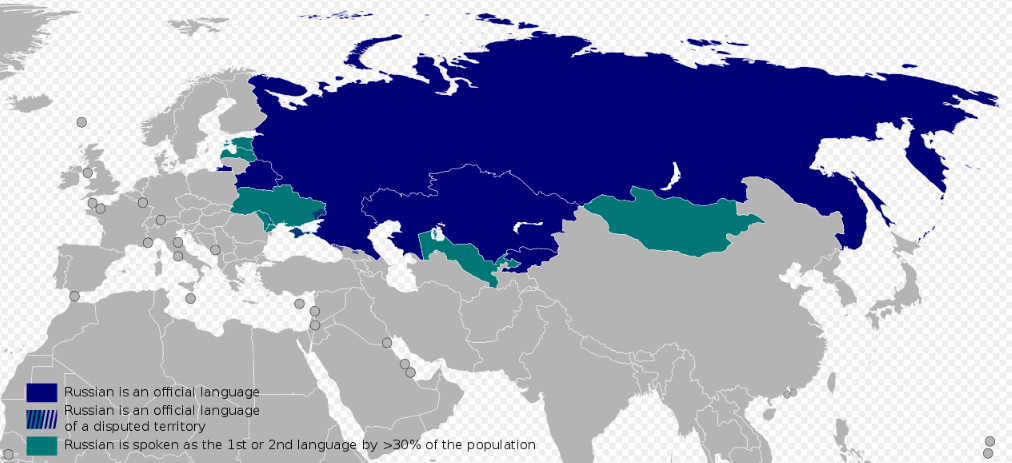 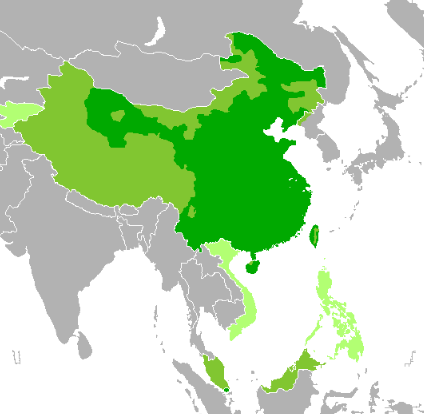 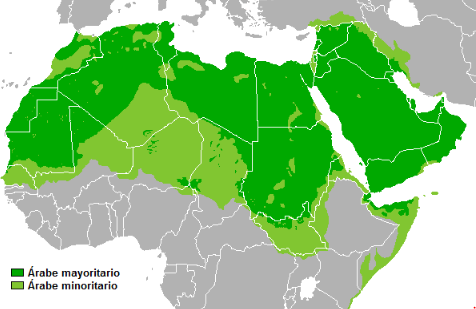 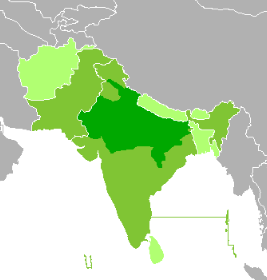 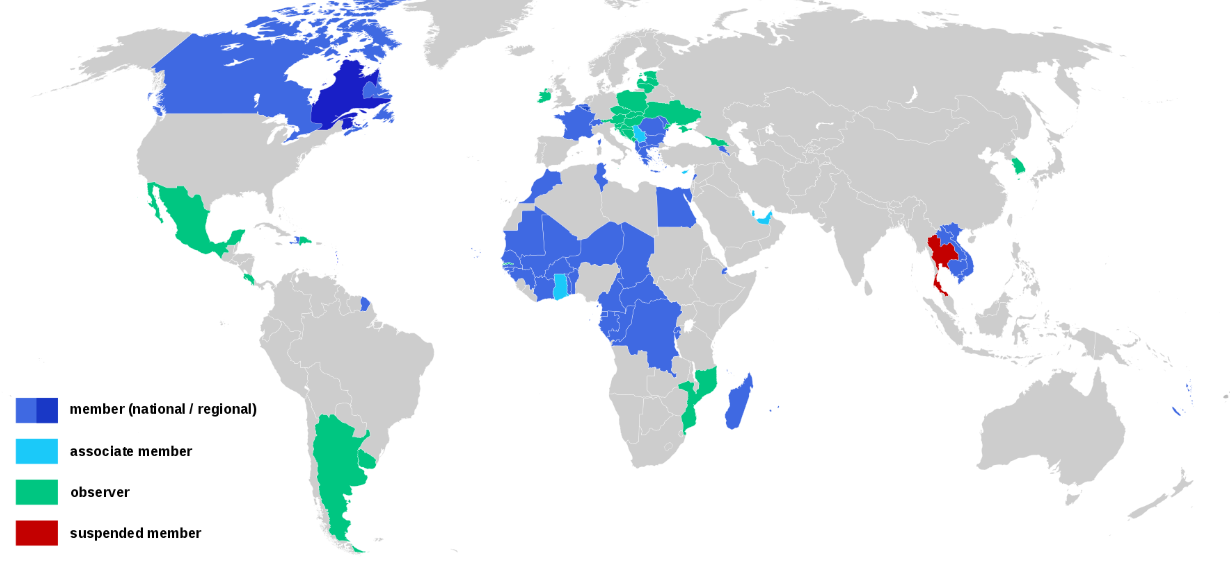 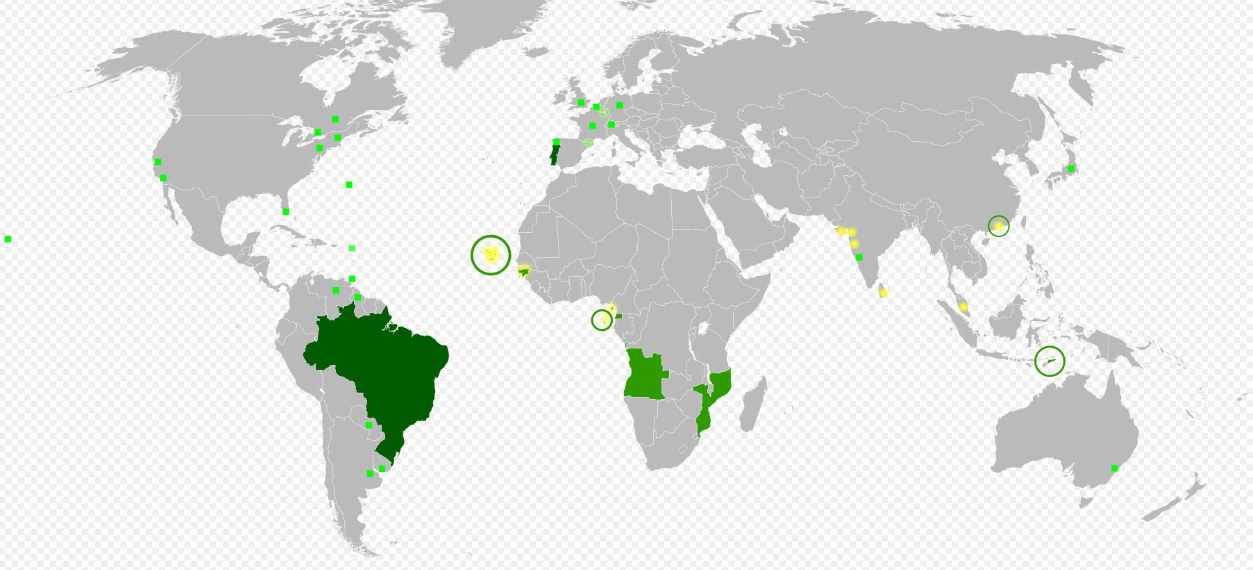 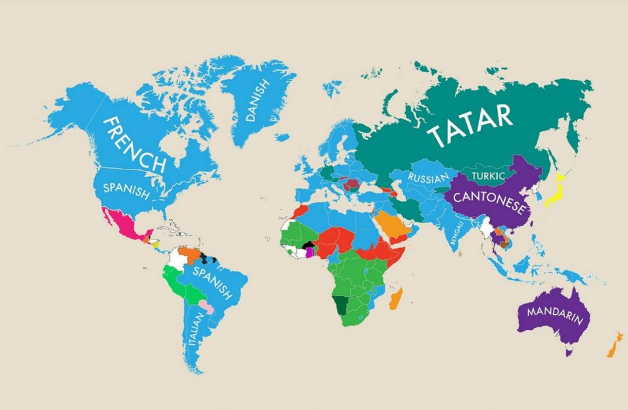 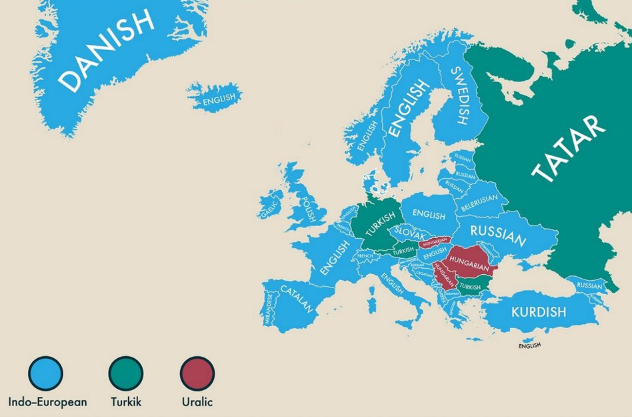 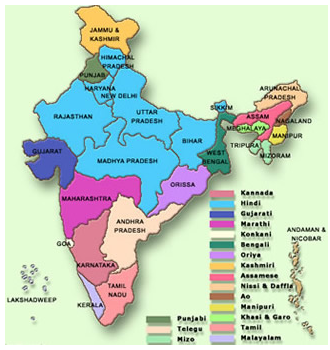 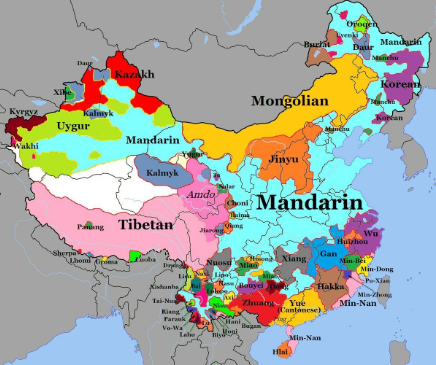 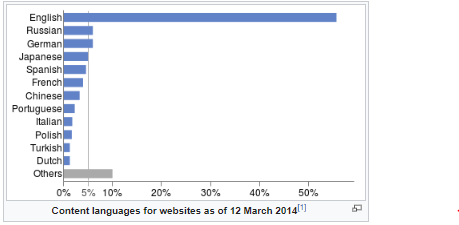 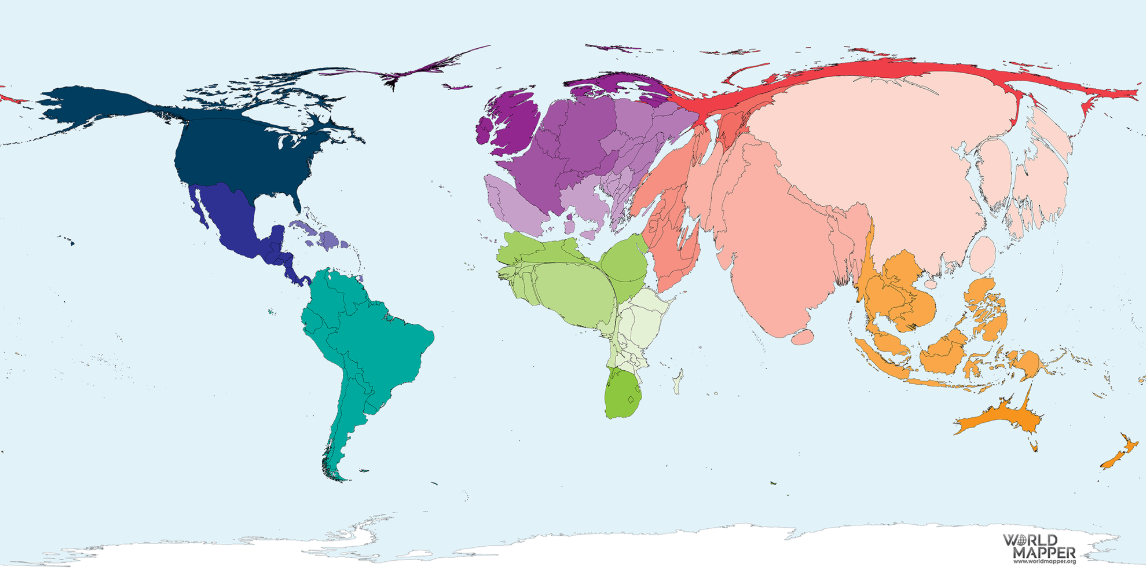 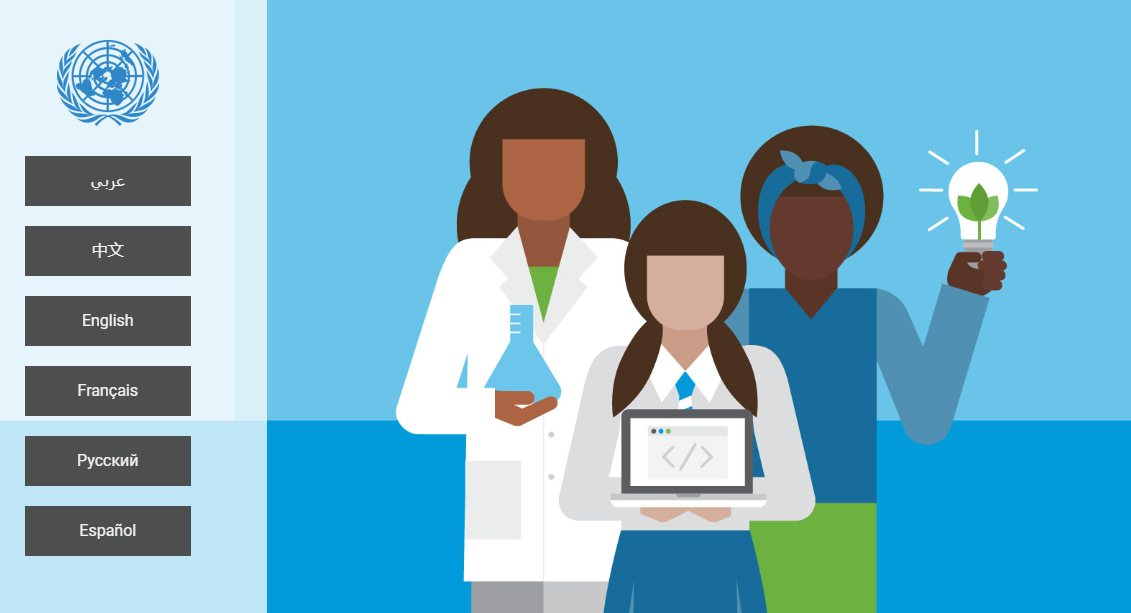 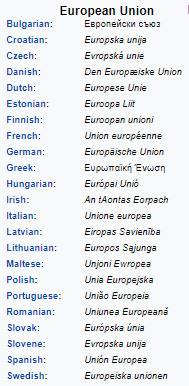